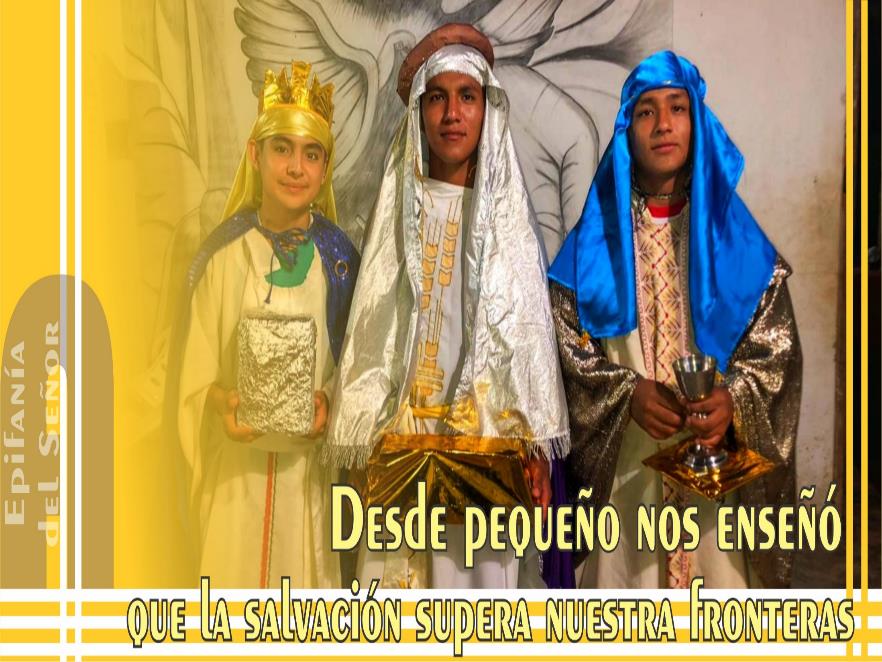 P. Erick Félix, CM
Hijas de la Caridad- Padres Vicentinos- PERÚ
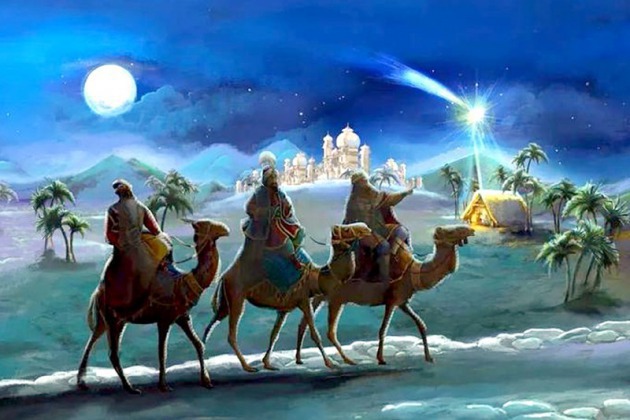 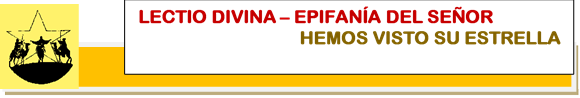 Mateo 2, 1-12.
HEMOS 
VISTO SU ESTRELLA
5 de enero 2020
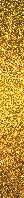 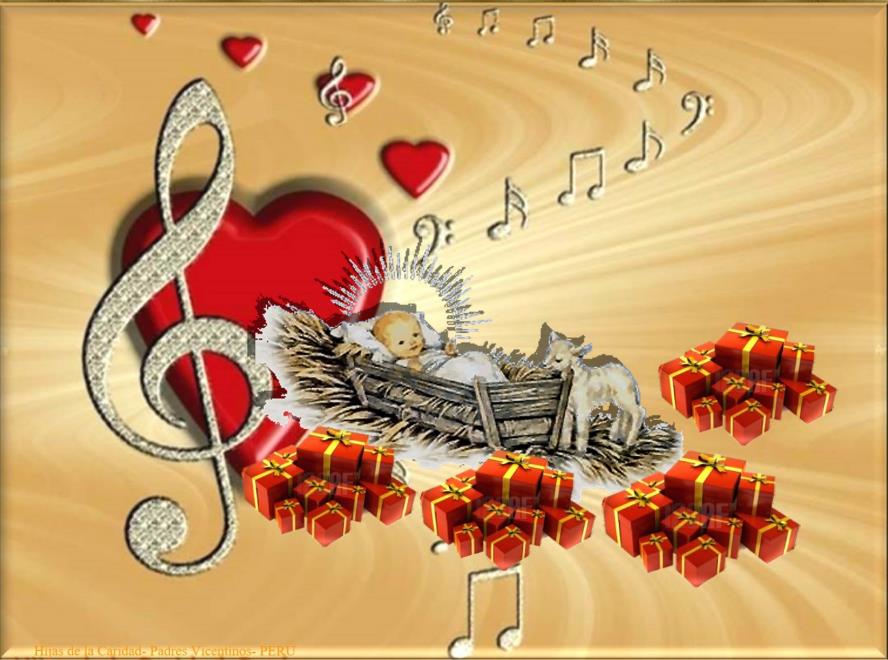 Ambientación: Imagen del Niño Jesús, delante cajas envueltas en papel de regalo.
Cantos sugeridos:  Esa estrella que ha nacido; Tres magos llegan de Oriente.
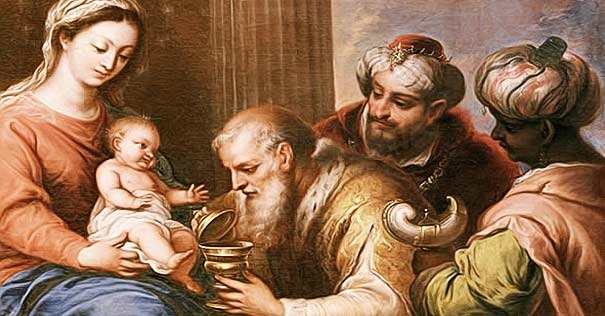 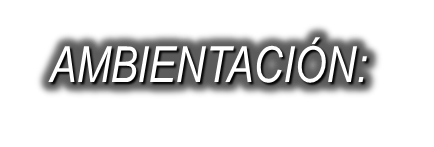 En la fiesta de la Epifanía celebramos que el nacimiento de Jesús en Belén es buena noticia para todo el universo. Acerquémonos al pesebre para contemplar la misericordia de Dios hecha niño para la salvación del mundo.
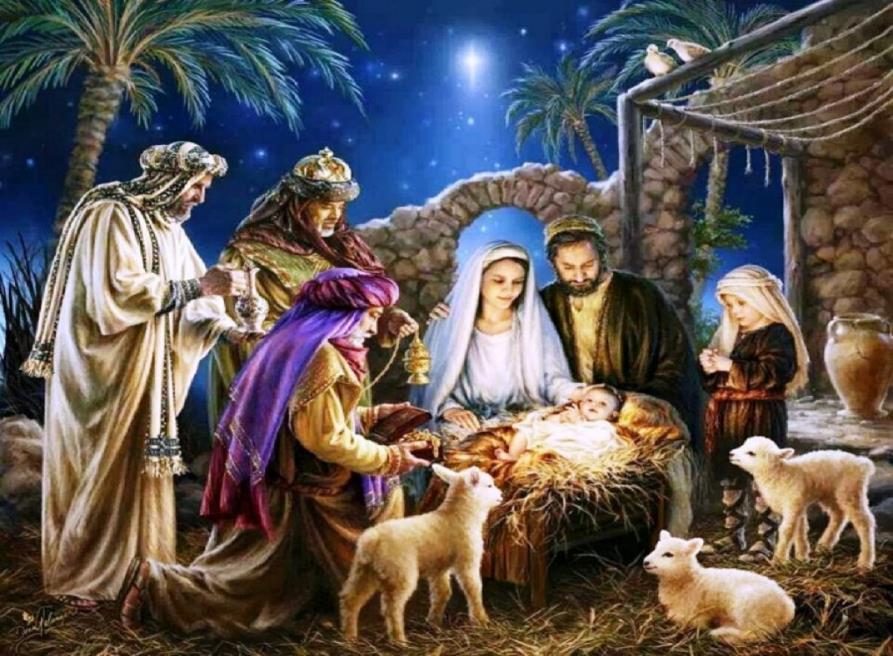 Oración inicial
Niño Dios, Tú que siendo Dios te hiciste hombre, y que has venido a mostrarnos el amor del Padre, para que vivamos con alegría nuestra fe en ti, sabiendo que Tú has venido para darnos vida y vida en abundancia,
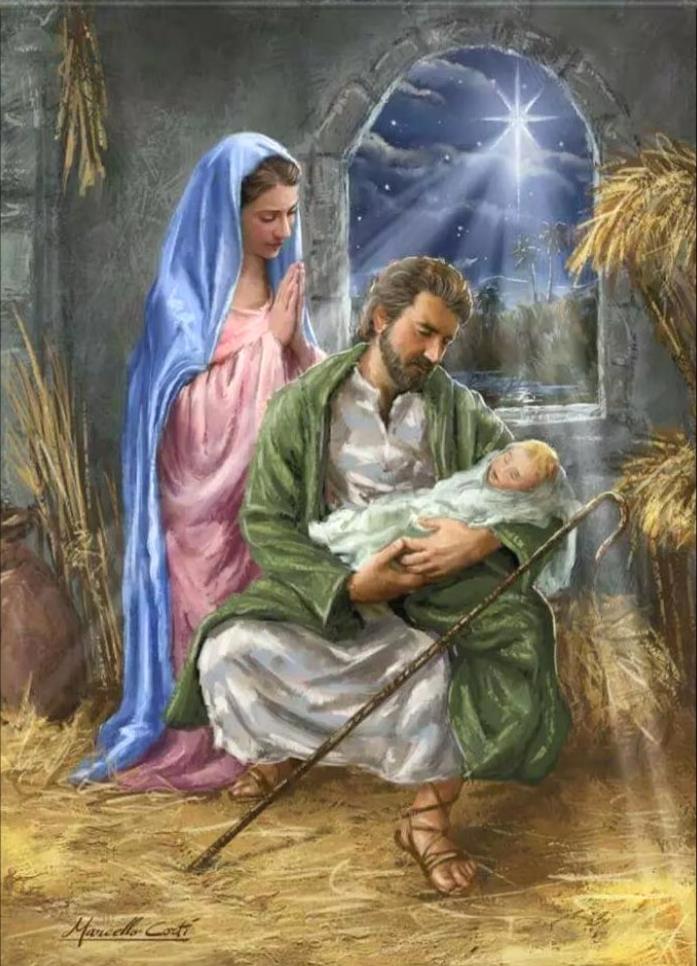 te pedimos que nos ayudes, a buscarte sin cansarnos,                                         a desinstalarnos para encontrarte, a seguirte sin desanimarnos,









superando dificultades, hasta que nos postremos ante ti para adorarte y reconocerte como nuestro Dios y Señor, como el Hijo de Dios vivo y verdadero, en quien y de quien recibimos vida y salvación. Que así sea.
LECTIO
¿Qué dice el texto? 
    Mateo 2, 1-12
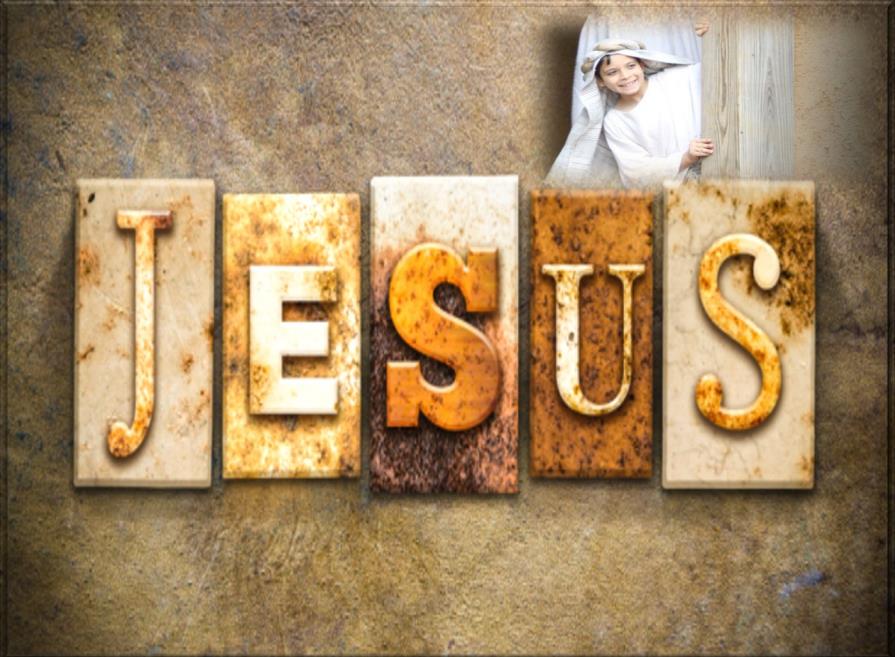 Motivación: Jesús salva a toda persona, de cualquier raza o nación; los que buscan, los sencillos, incluso los alejados, descubren y aceptan a Cristo. Los instalados, no. La luz de Dios, como la estrella, brilla  para todos, pero hay que saber interpretarla y seguirla.   Escuchemos:
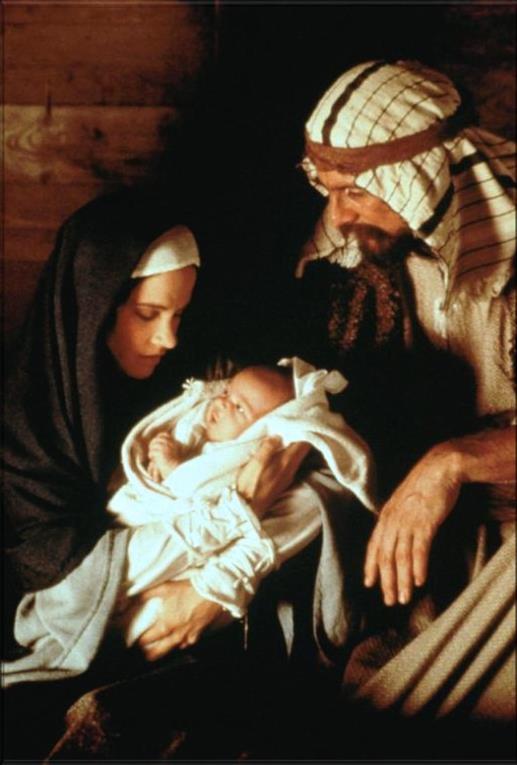 Mateo 2,1-12
Jesús nació en Belén de Judea          en tiempo del rey Herodes.
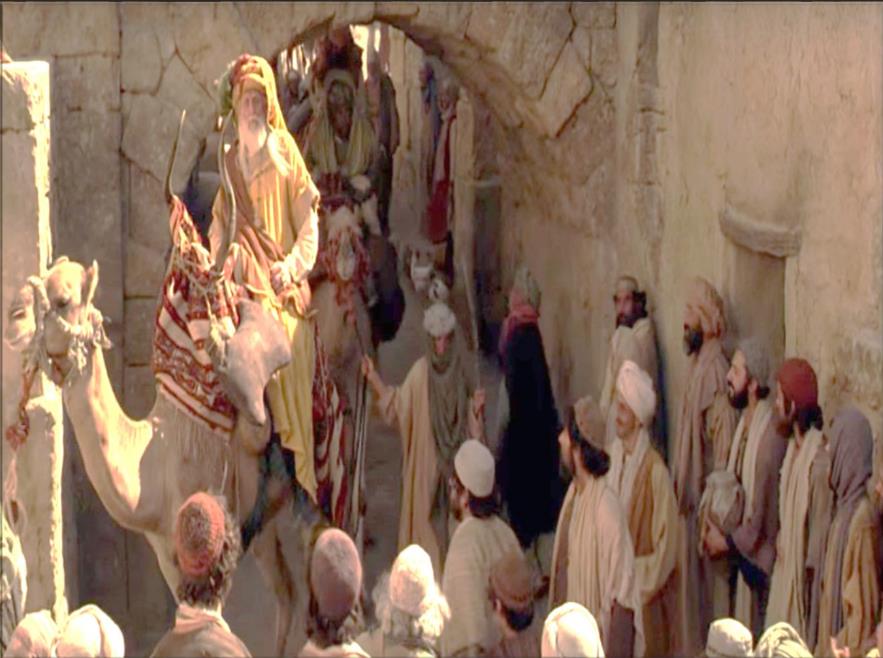 Entonces,  unos magos de Oriente se presentaron en Jerusalén, preguntando:
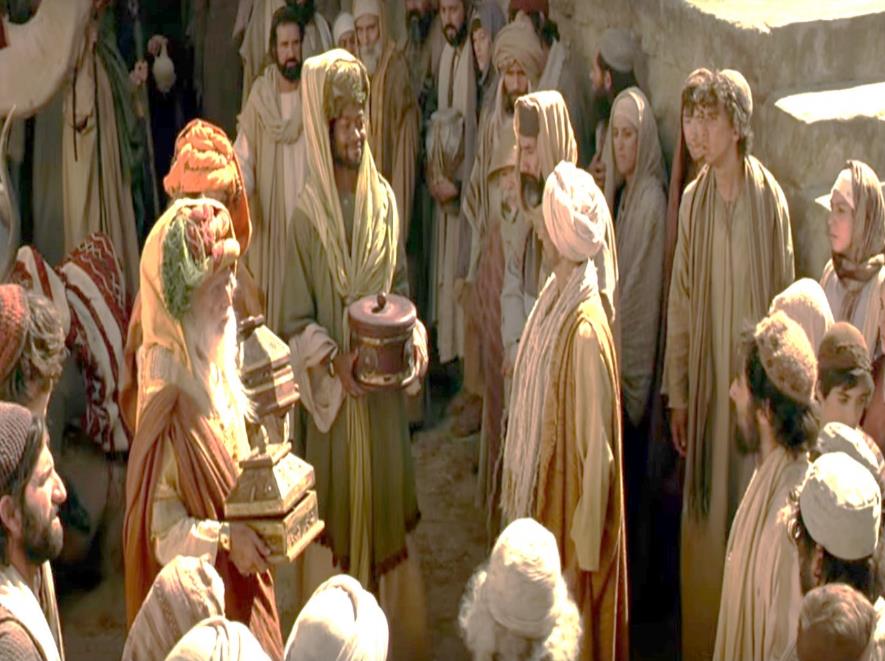 “¿Dónde está el Rey de los judíos que ha nacido? , Porque hemos visto salir su estrella y venimos a adorarlo”.
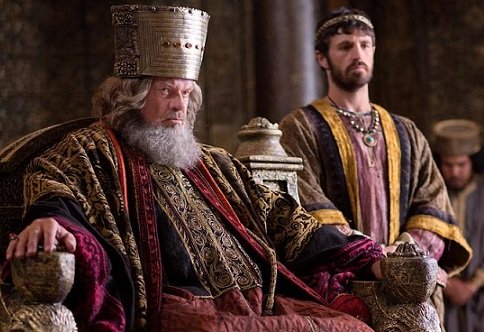 Al enterarse  el rey Herodes,              se sobresaltó y  toda Jerusalén con él;
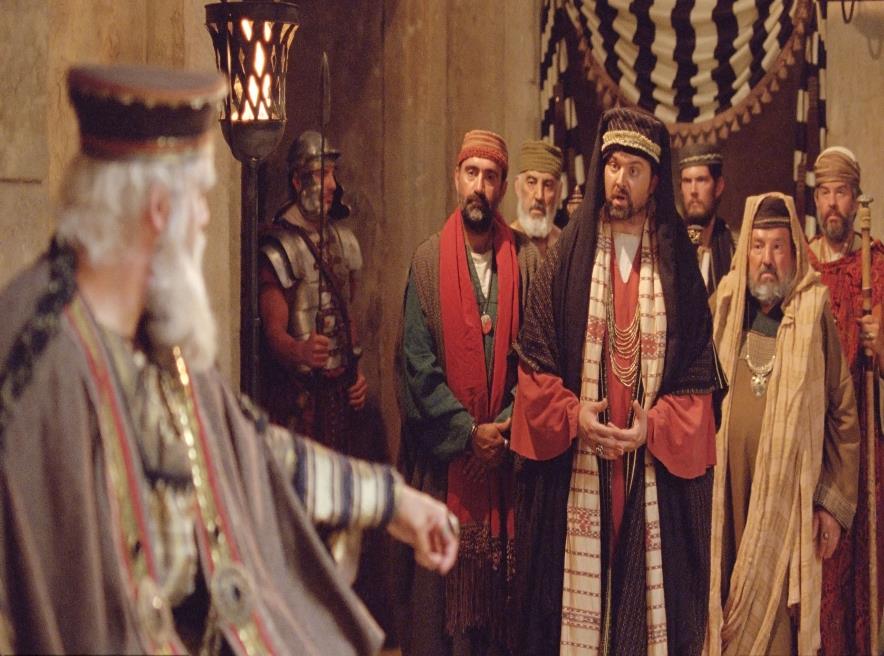 convocó a a los sumos sacerdotes y a los escribas del país, y les preguntó dónde tenía que nacer el Mesías.
Ellos le respondieron:– “En Belén de Judea, porque  así lo ha escrito  el profeta”:
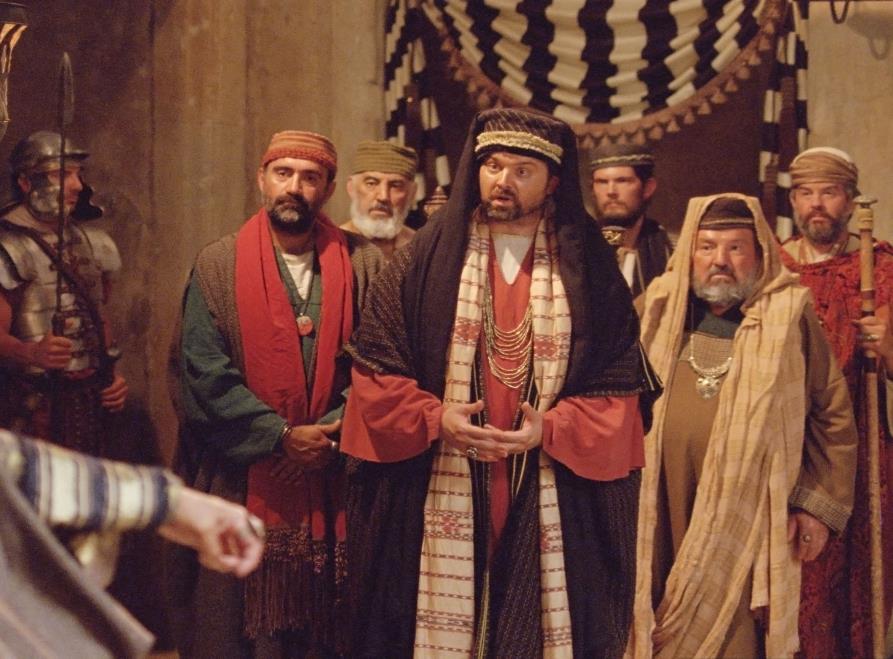 “Y tú, Belén, tierra de Judea, no eres, ni mucho menos la última de las ciudades de Judea;  pues de ti saldrá un jefe que  será el pastor de mi pueblo Israel”.
Entonces Herodes, llamó en secreto a los magos para que le precisaran el tiempo en que había aparecido la estrella, y los mandó a Belén,  diciéndoles:
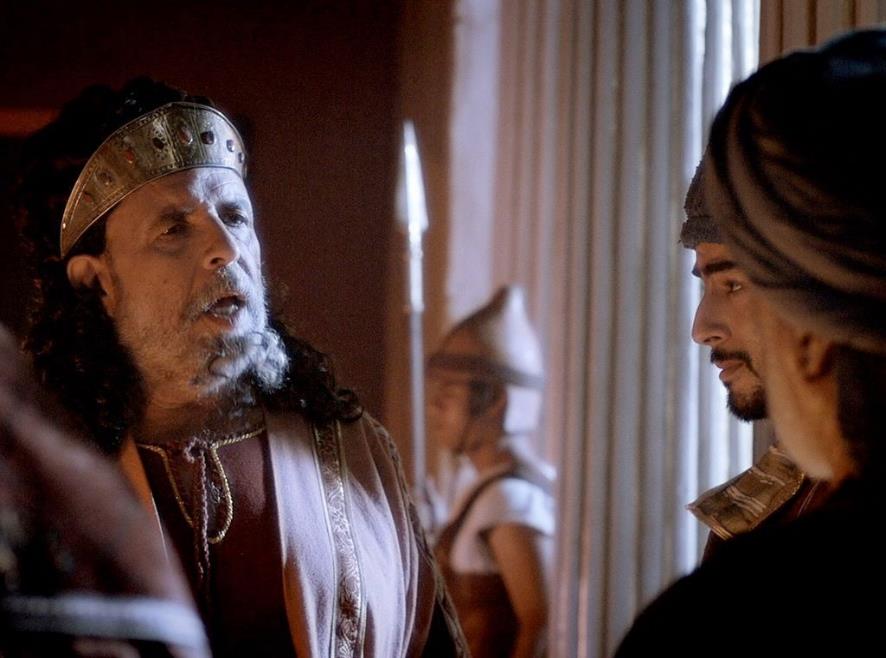 – Vayan y averigüen cuidadosamente acerca del niño;                    y, cuando lo encuentren, avísenme,                                                        para ir yo también a adorarlo.
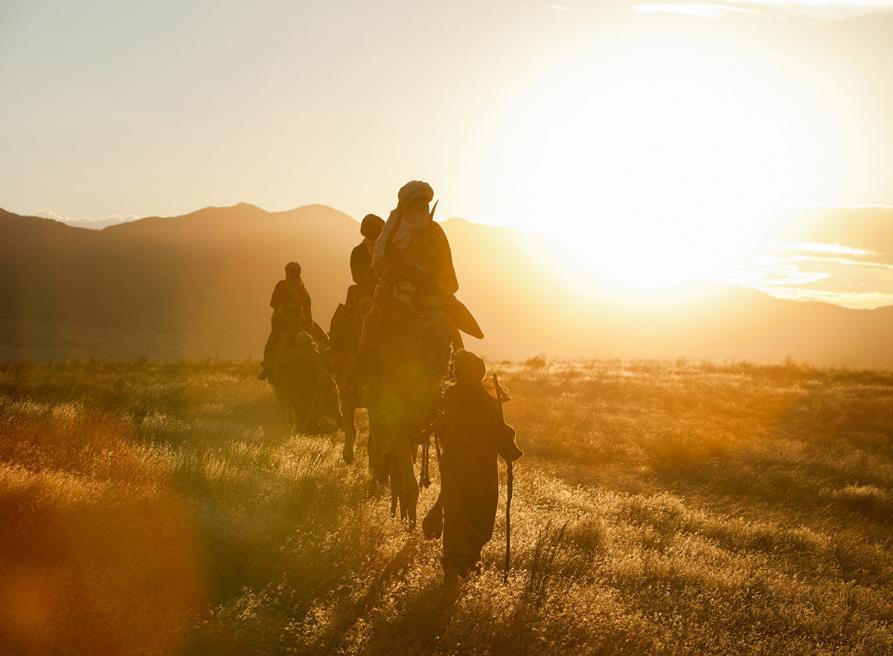 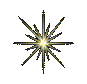 Ellos, después de oír al rey, se pusieron en camino, y de pronto la estrella que habían visto salir comenzó a guiarlos hasta que se detuvo en el lugar donde estaba el niño. Al ver la estrella, se llenaron de inmensa alegría.
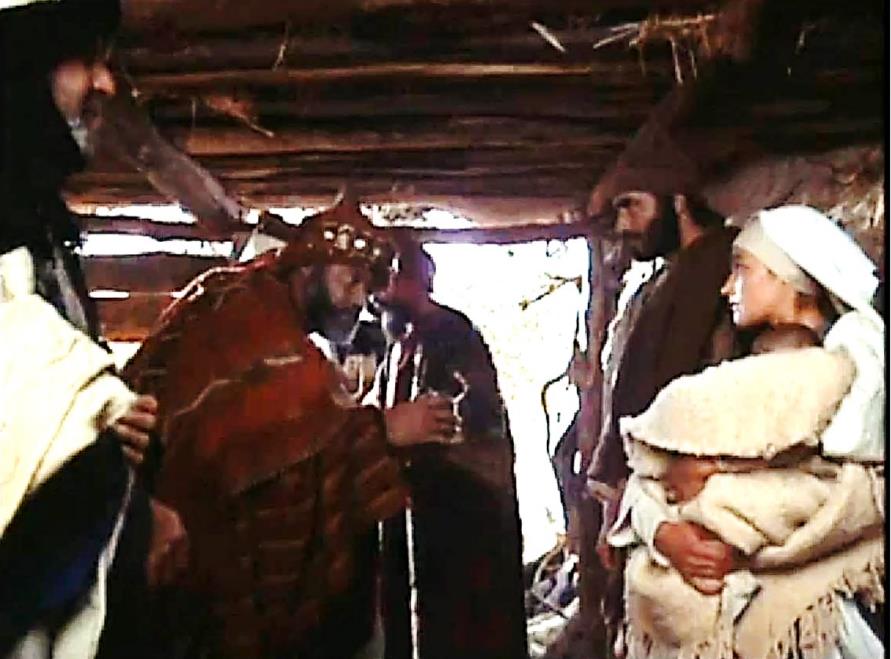 Entraron en la casa, vieron al niño con María, su madre y cayendo de rodillas lo adoraron; después, abriendo sus cofres, le ofrecieron  regalos: oro, incienso  y mirra.
Y habiendo sido advertidos en sueños, para que no volvieran a donde estaba Herodes,  se marcharon a su tierra por otro camino.
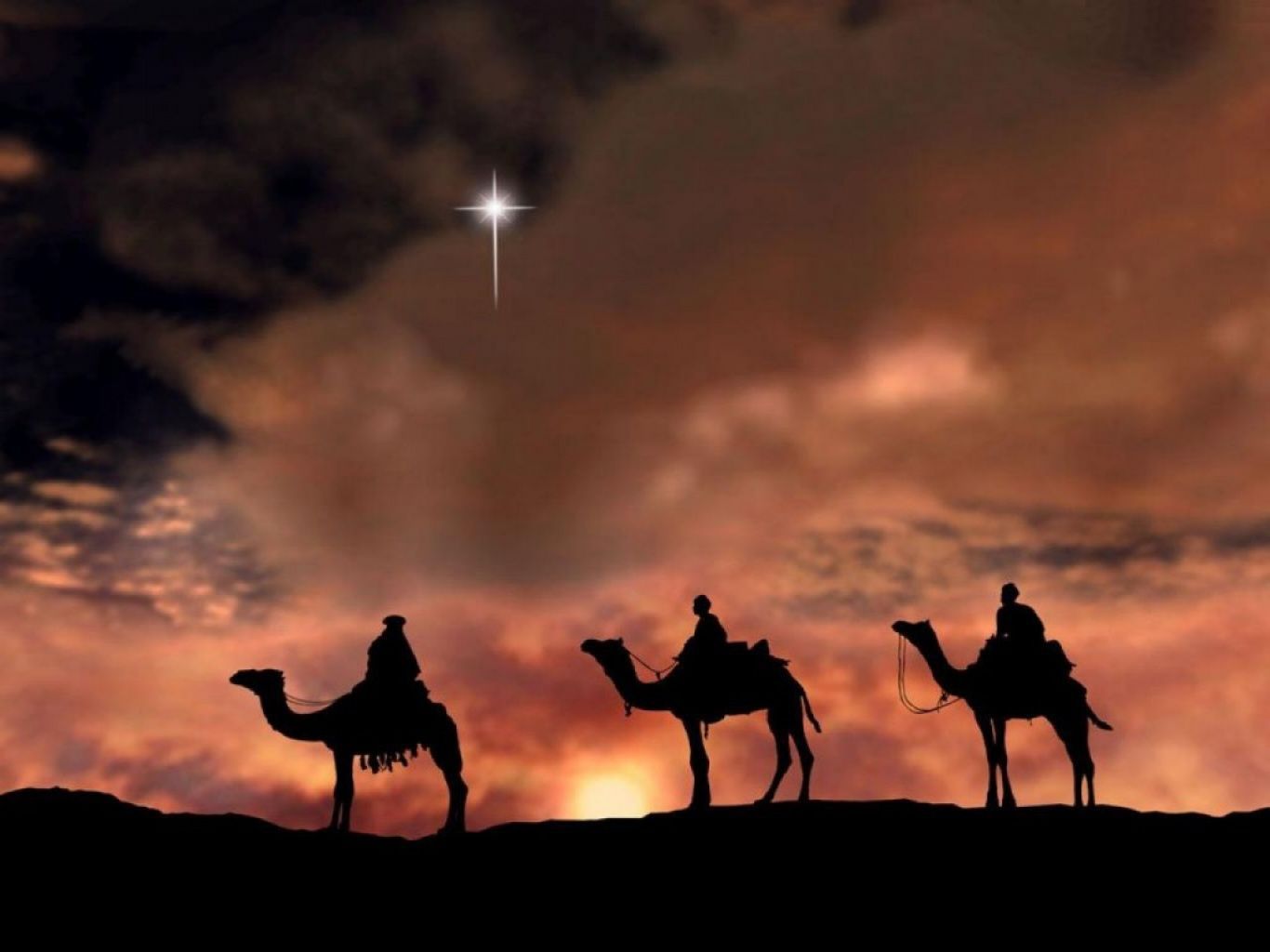 Palabra del Señor
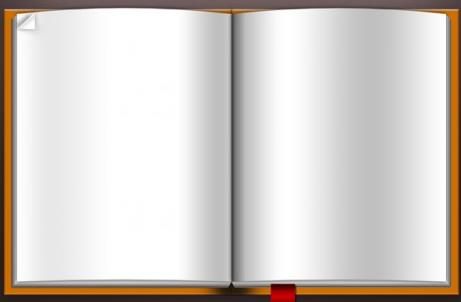 Cada uno puede leer en voz alta el versículo que más le llamó la atención
Mt 2,1-12 Jesús nació en Belén de Judea en tiempo del rey Herodes.
Entonces unos magos de oriente se presentaron en Jerusalén preguntando: “¿Dónde está el Rey de los judíos que ha nacido? Porque hemos visto salir su estrella y venimos a adorarlo”.
Al enterarse el rey Herodes se sobresaltó, y todo Jerusalén con él; convocó a los sumos sacerdotes y a los escribas del país, y les preguntó dónde tenía que nacer el Mesías.
Ellos le contestaron: En Belén de Judea, porque así lo ha escrito el profeta: “Y tu Belén, tierra de Judea, no eres ni mucho menos la última de las ciudades de Judea, pues de ti saldrá un jefe que será el pastor de mi pueblo Israel”.
Entonces Herodes llamó en secreto a los magos para que le precisaran el tiempo
en que había aparecido la estrella, y los mando a Belén, diciéndoles: Vayan y averigüen cuidadosamente acerca del niño y, cuando lo encuentren, avísenme, para ir yo también a adorarlo.
Ellos después de oír al rey, se pusieron en camino, y de pronto la estrella que habían visto salir comenzó a guiarlos, hasta que vino a pararse encima de donde estaba el niño.
Al ver la estrella, se llenaron de inmensa alegría. Entraron en la casa, vieron al niño con María, su madre, y cayendo de rodillas, lo adoraron; después, abriendo sus cofres, le ofrecieron regalos: oro, incienso y mirra.
Y habiendo sido advertidos en sueños, para que no volvieran donde estaba Herodes, se marcharon a su tierra por otro camino.
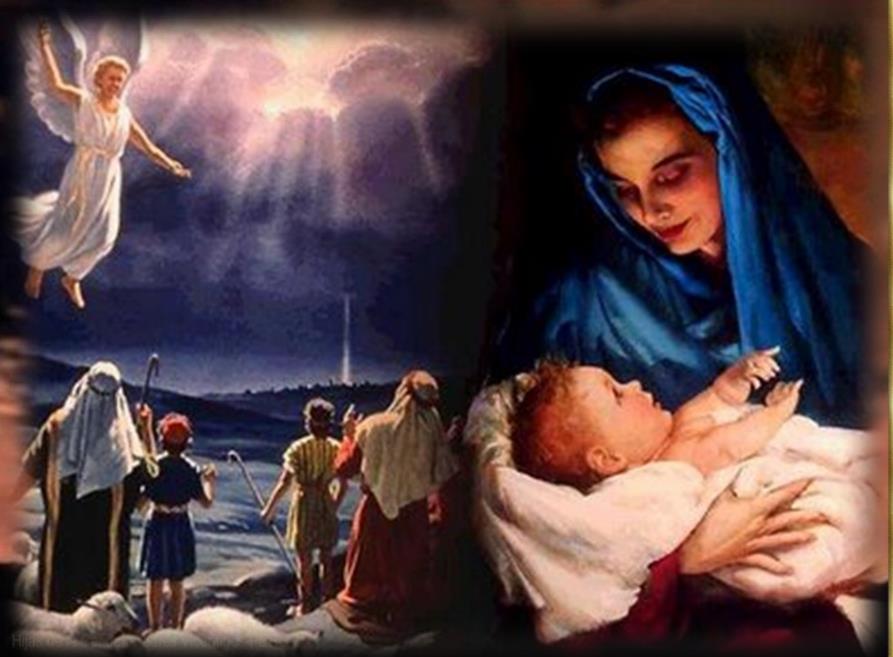 Preguntas para la lectura:
¿Por qué nació Jesús en Belén y no en Nazareth de donde vivía su familia?                        ¿Qué profecías se cumplieron?
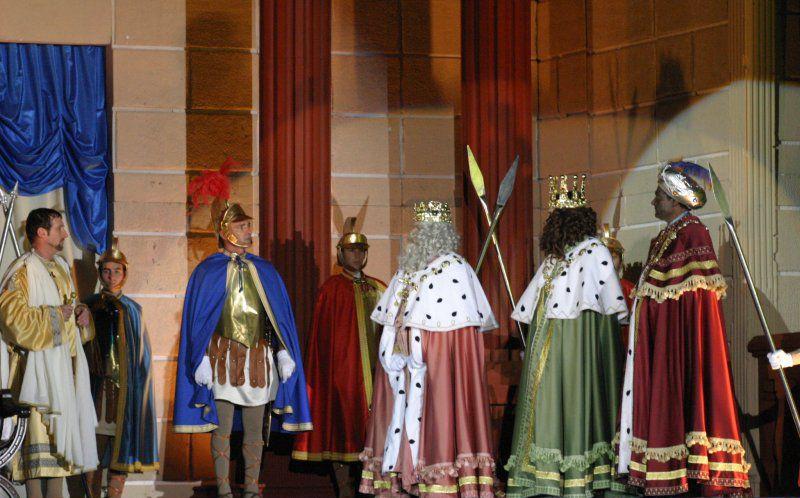 ¿Ante quién se presentaron primero para pedirle referencias sobre el Rey que           acababa de nacer?,                                                              ¿A dónde los dirigió el rey?
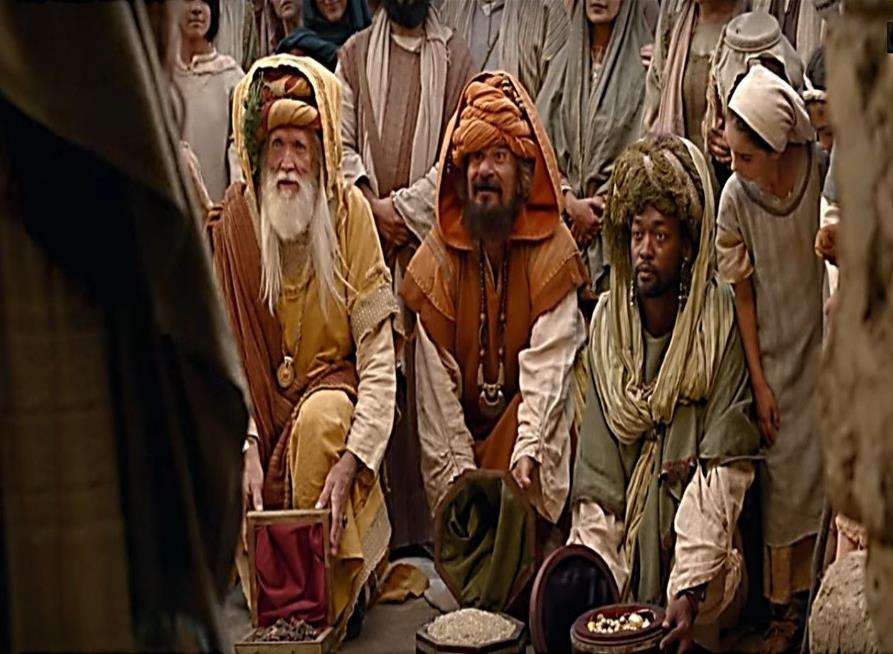 •	¿Cuál fue el sentimiento que tuvieron estos sabios cuando volvieron a ver la estrella?,  ¿Qué hicieron ante el niño?
• ¿La aceptación y el rechazo tienen algo que ver con la vida de Jesús?,
¿Cuál es el mensaje transmite el texto?
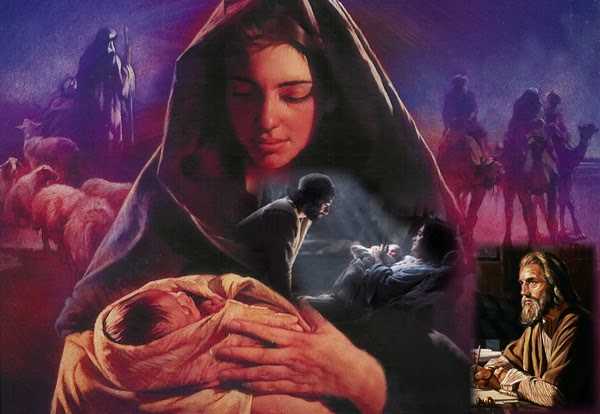 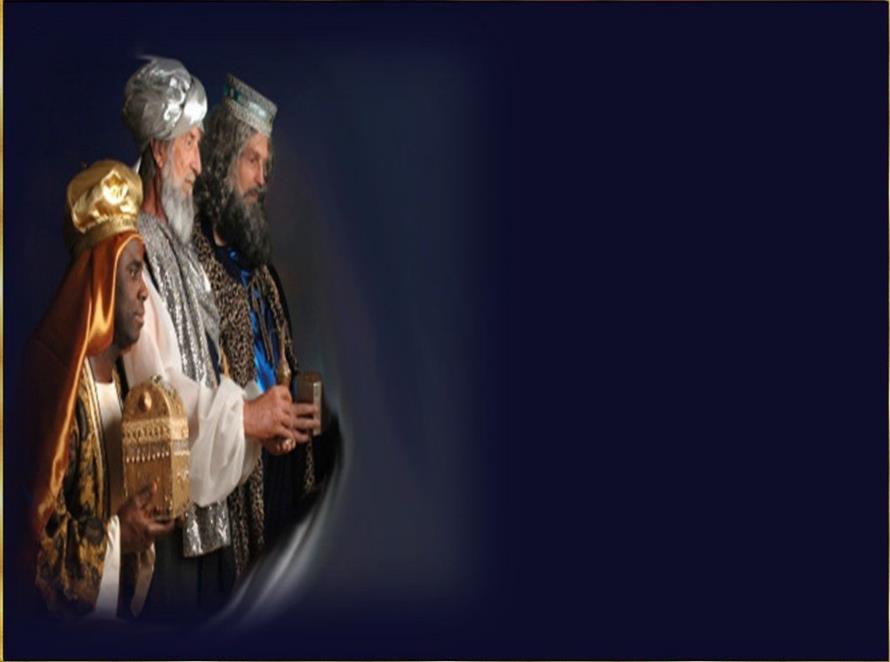 MEDITATIO
¿Qué ME dice el texto?
Motivación: 
Los Magos buscan a Jesús recién nacido y Herodes se estremece al conocer semejante noticia. Ambas actitudes, la acogida y el rechazo, continúan dándose en nuestra historia.
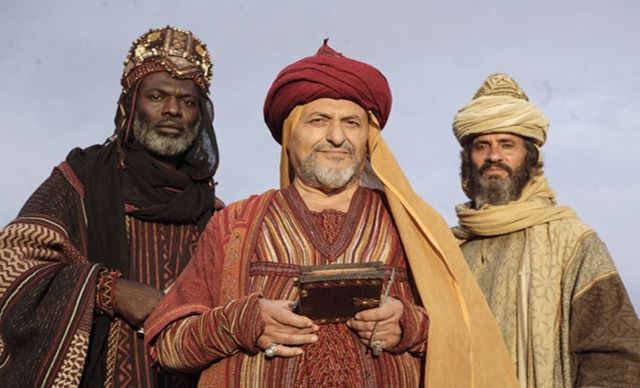 ¿En qué medida te identificas con esos sabios que buscan a Dios? ¿De qué manera son modelo para nuestra fe?
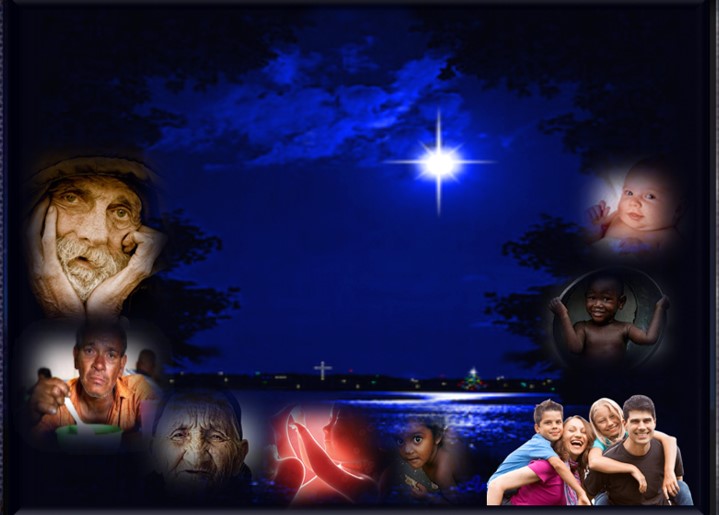 Hemos visto su estrella. ¿Qué estrellas indican la presencia de Dios en nuestros ambientes? ¿Somos capaces de descubrirlas?
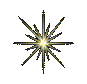 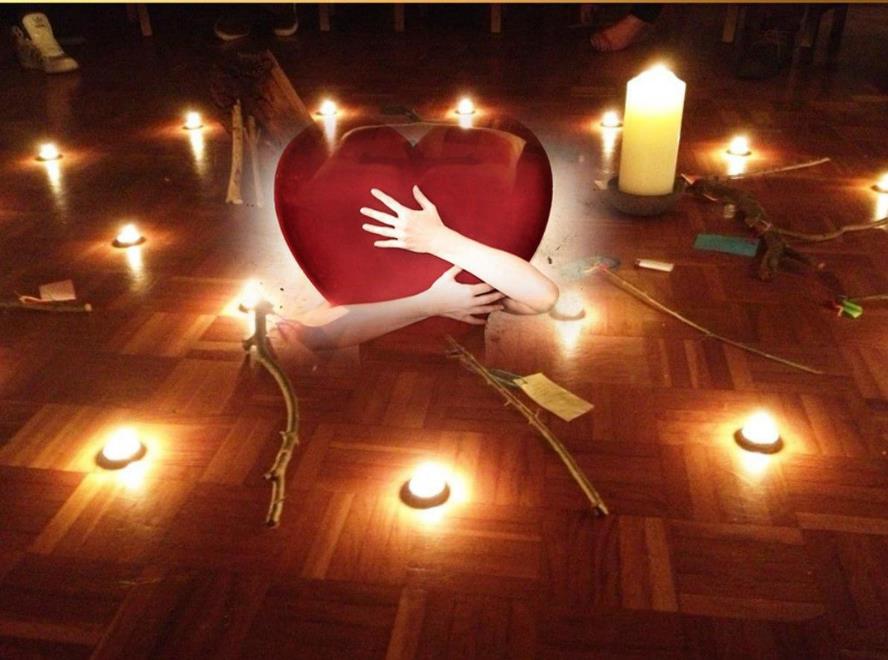 ¿Cuáles son los dones que debo entregarle a Jesús para reconocerlo como Hijo de Dios y mi Salvador? No son oro, incienso y mirra, sino mis actitudes que deben cambiar. ¿cuáles son?
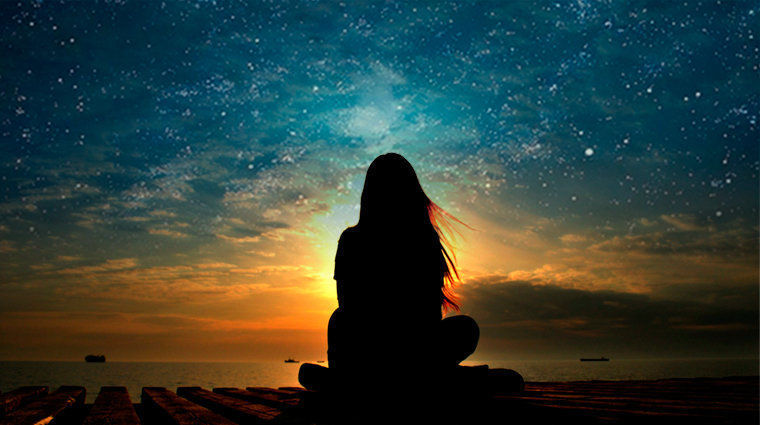 ¿Dejo que el Señor cambie mis planes para tomar otros caminos en la vida que sean de acuerdo a su gran proyecto?







 ¿cuáles son esos nuevos caminos que                                      el Señor me presenta?
ORATIO                                       ¿Qué le digo al Señor motivado por su Palabra?
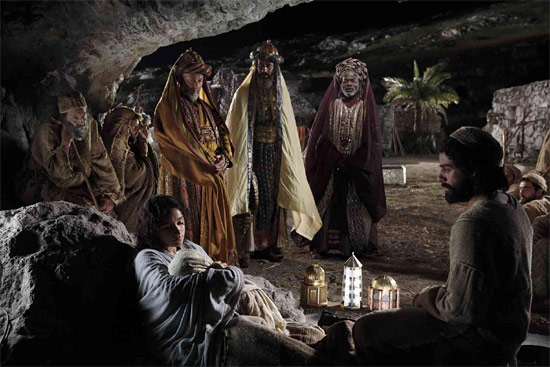 Motivación: La actitud de los Magos adorando postrados al niño Jesús nos mueve a postrarnos también nosotros y a adorar al Señor que viene a salvarnos.
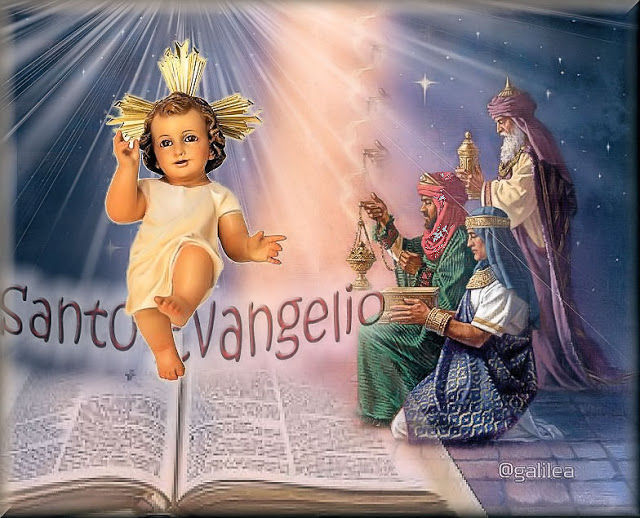 Luego de un tiempo de oración personal, compartimos nuestras reflexión.
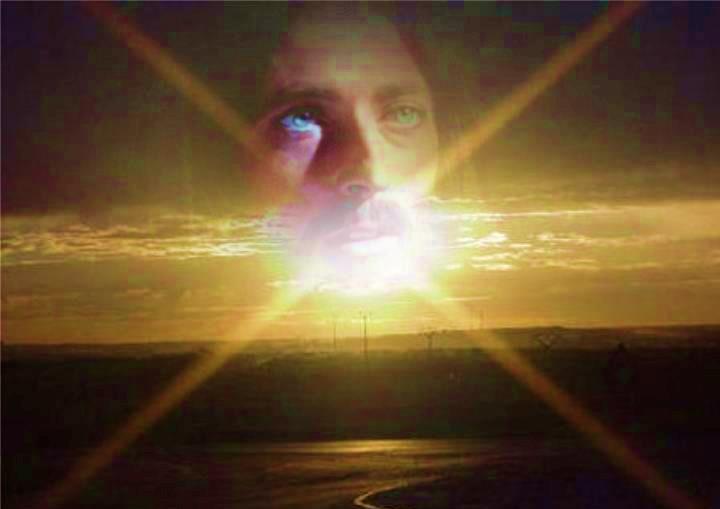 Salmo 71
Dios mío, confia  tu juicio al rey, tu justicia al hijo de reyes, para que rija a tu pueblo con justicia, a tus humildes con rectitud.
Se postrarán anti ti, Señor, todos los pueblos de la tierra.
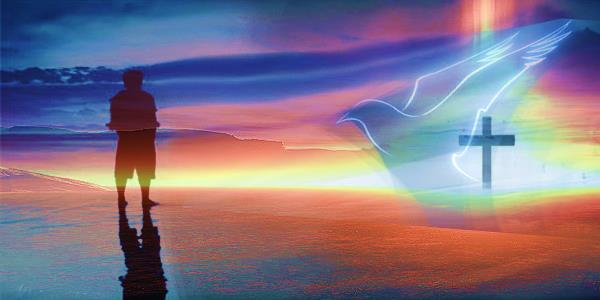 Que en sus días florezca la justicia, y la paz hasta que falte la luna; que domine de mar a mar, del Gran Río al  confin de la tierra.
Se postrarán anti ti, Señor, todos los pueblos de la tierra.
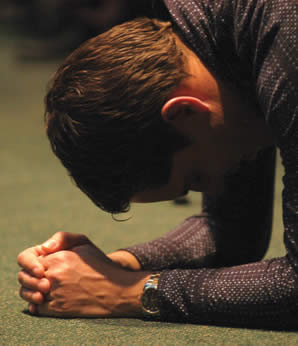 Que los reyes de Tarsis y de las islas le paguen tributo. Que los reyes de Saba y de Arabia le ofrezcan sus dones; que se postren ante él todos los reyes, y que todos los pueblos le sirvan.
Se postrarán anti ti, Señor, todos los pueblos de la tierra.
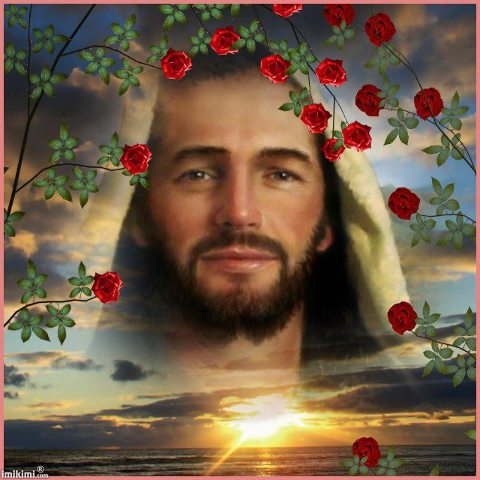 Él librará al pobre que clamaba, al afligido que no tenía protector; él se apiadará del pobre y del indigente, y salvará la vida de los pobres.
Se postrarán anti ti, Señor, todos los pueblos de la tierra.
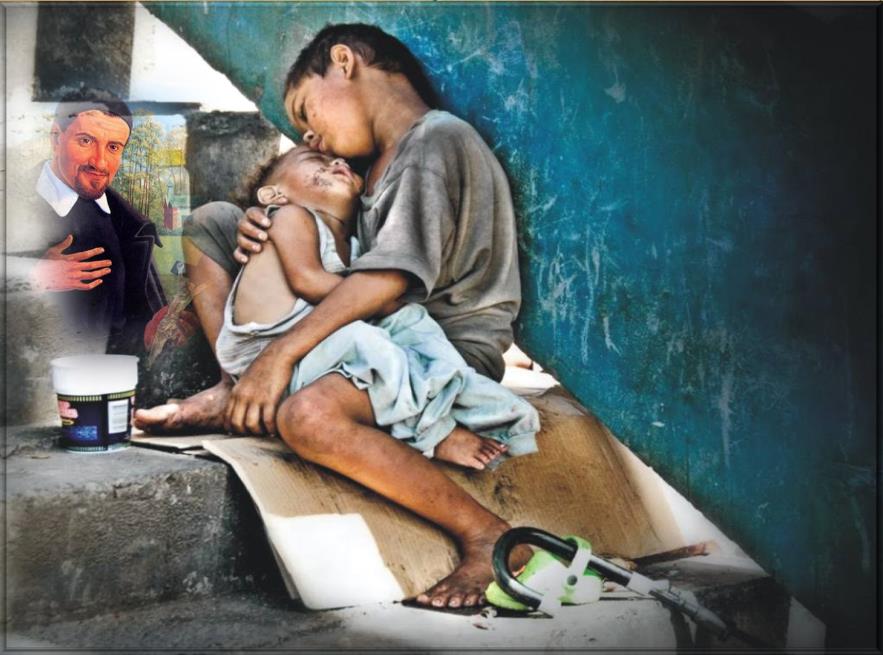 Motivación: En la fiesta de la Epifanía contemplamos a Cristo como luz de las naciones. Como seguidores de Cristo, evangelizador de los pobres, hemos de ser luz                      para los pobres al transmitir la buena 
nueva del Evangelio.
CONTEMPLATIO
¿Qué me lleva a hacer el texto?
“Por tanto, un gran motivo que tenemos es la grandeza de nuestra tarea: dar a conocer a Dios a los pobres, anunciarles a Jesucristo, decirles que está cerca el Reino de los cielos y que ese reino es para los pobres. ¡Qué grande es esto! Y el que hayamos sido llamados para ser compañeros y para participar en los planes del Hijo de Dios, es algo que supera nuestro entendimiento”.                          (San Vicente XI, 387)
•	Sabiendo que el Señor no quiere cosas, sino que quiere nuestra vida, ¿cuál podría ser el regalo que hoy le ofrezco al Señor?,
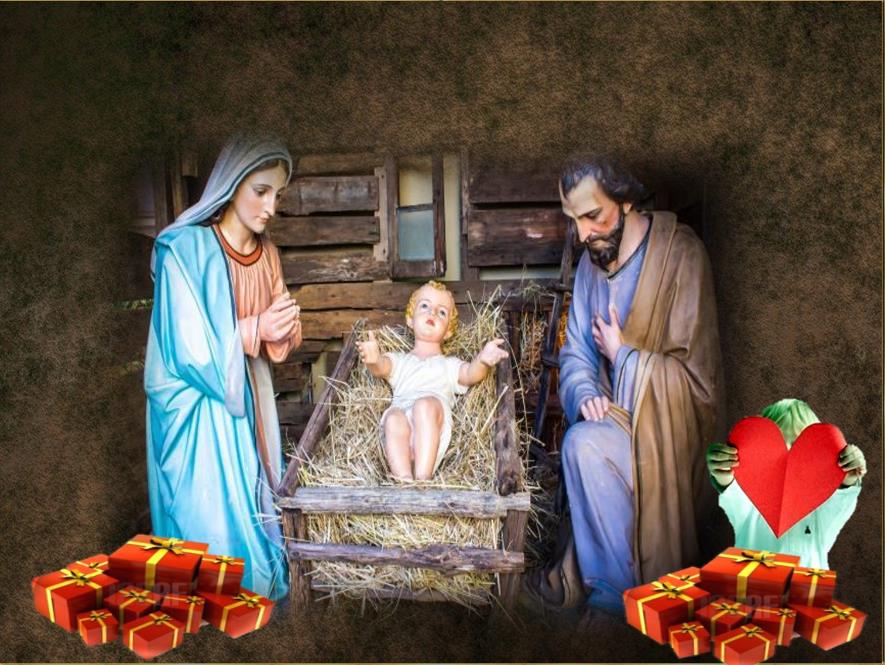 ¿qué es lo que me gustaría darle para expresar                  mi fe en Él?
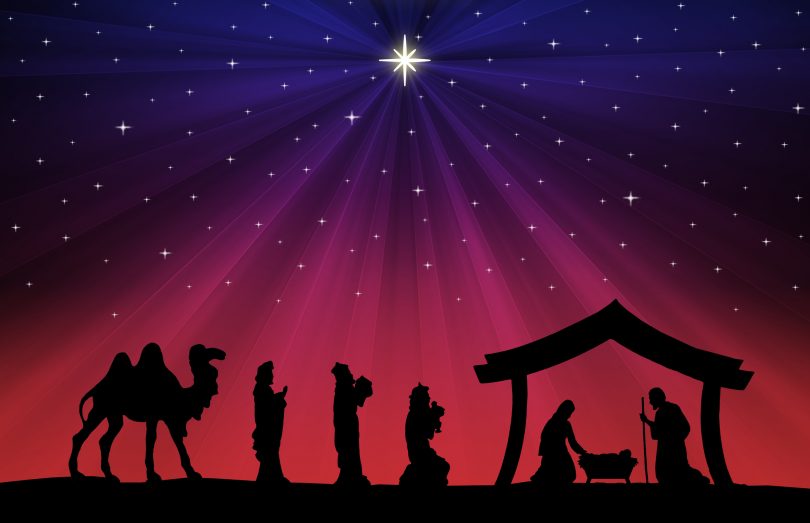 Oración final
Por la estrella que has revelado a los Magos, 
y por la luz de la fe que has reavivado en nuestro corazón,
¡Bendeciré al Señor, eternamente!
Por la alegría con que nos has colmado
de encontrar al Niño con María su Madre, 
y por la alegría que nos das
de encontrarte en medio de nuestros hermanos,
¡Bendeciré al Señor, eternamente!
Por sus ofrendas que tu bondad ha aceptado,


y por la ofrenda de nuestro amor que aceptas,                                                 a pesar de ser inútil para tu gloria, 
¡Bendeciré al Señor, eternamente!
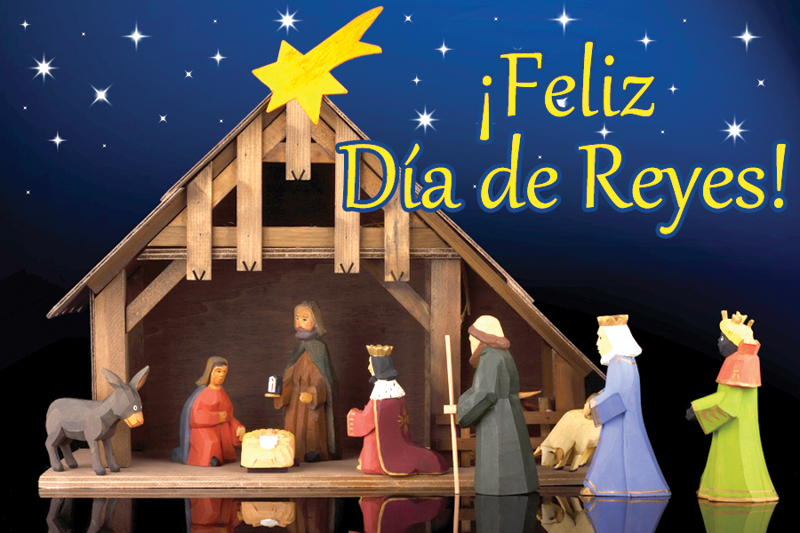 Texto de Lectio Divina:  Padre César Chávez  Alva (Chuno) C.ongregación de la Misión.
 Power Point :  Sor Pilar Caycho Vela  - Hija de la Caridad de San Vicente de Paúl